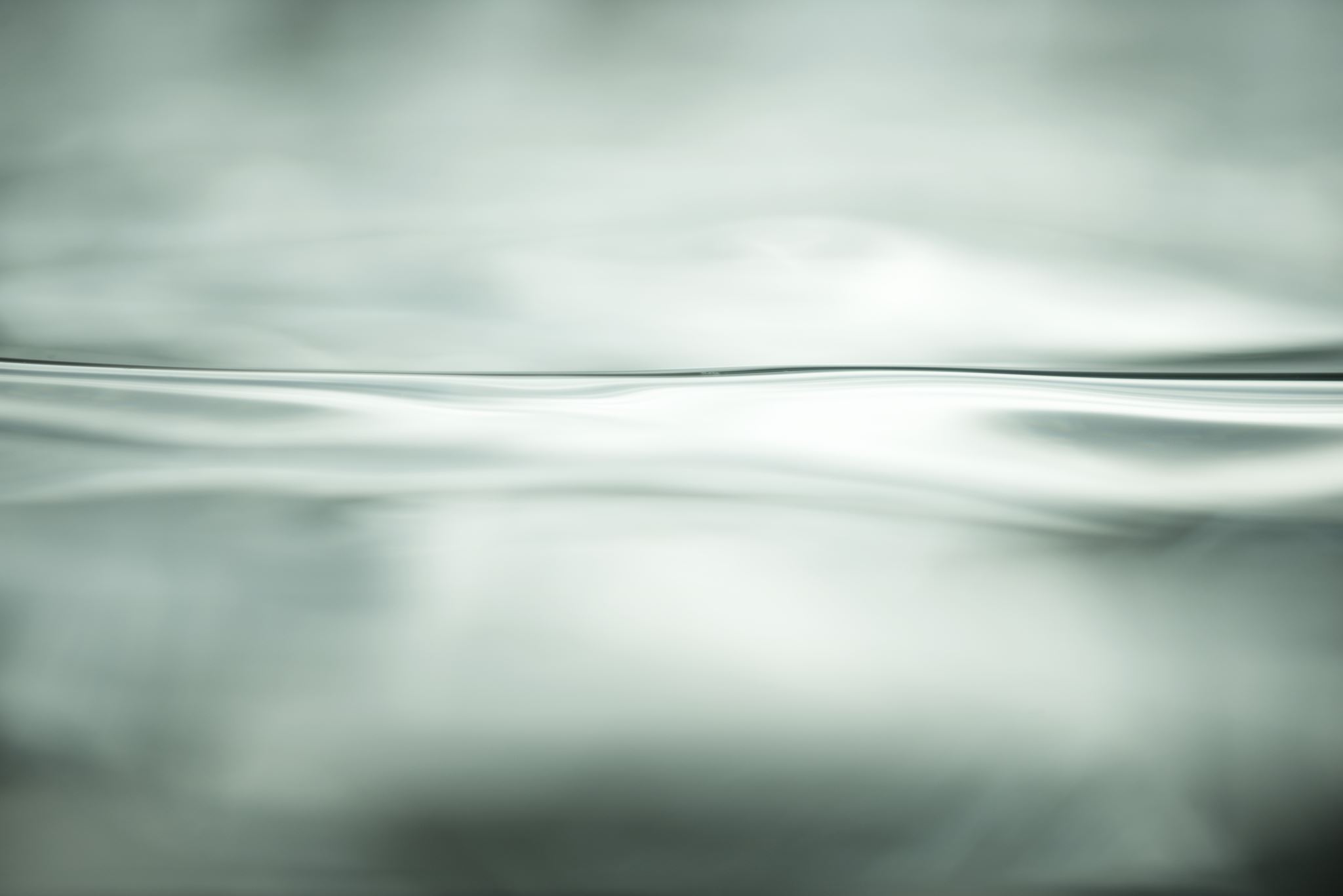 Bijbelverhalen week 3
Petrus bij Pilatus
30-03 t/m 03-04
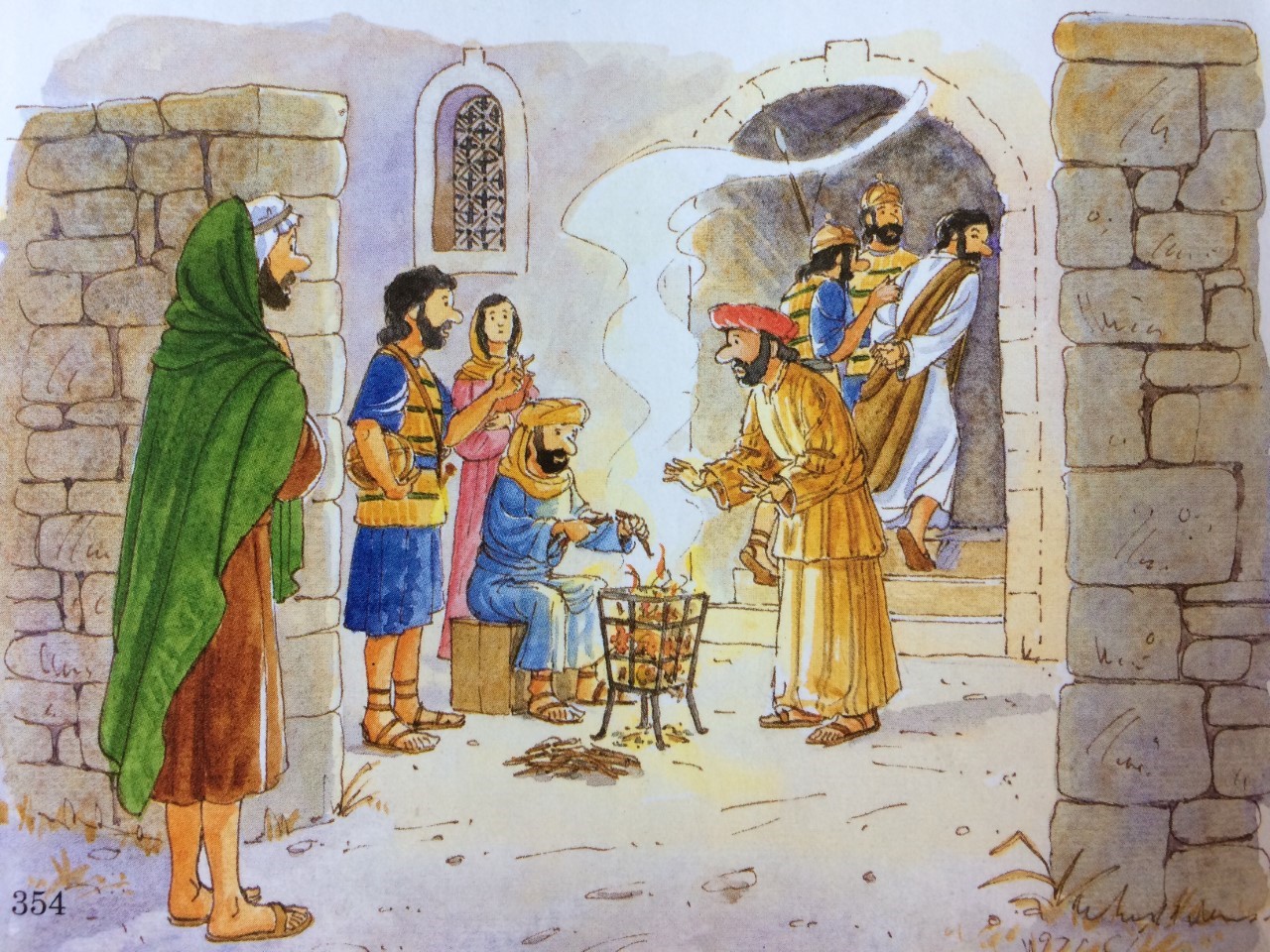 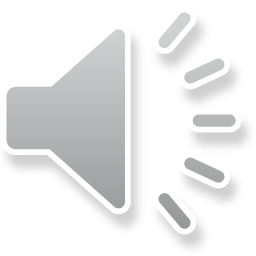 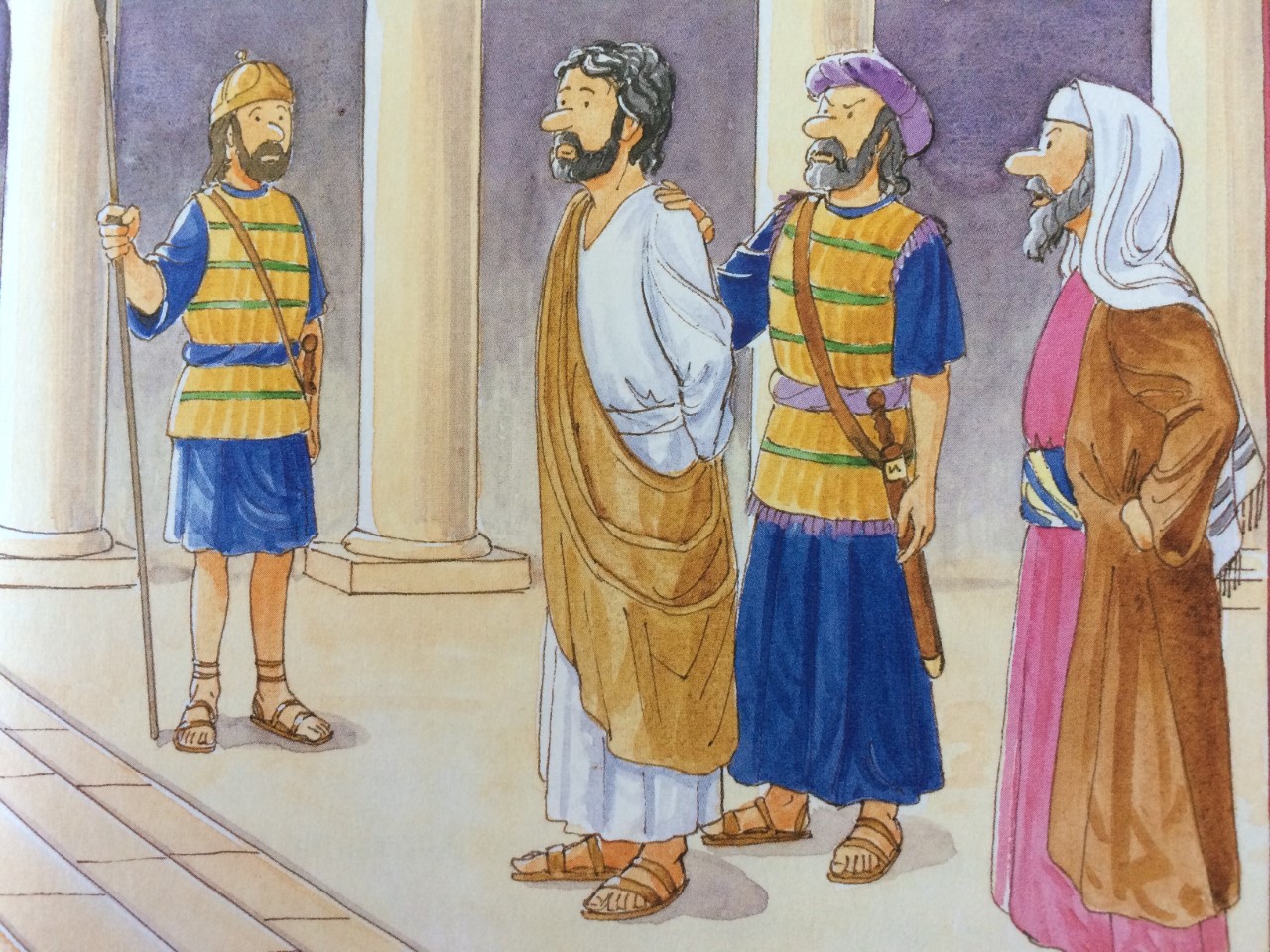 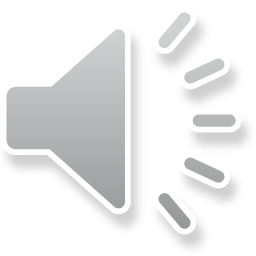 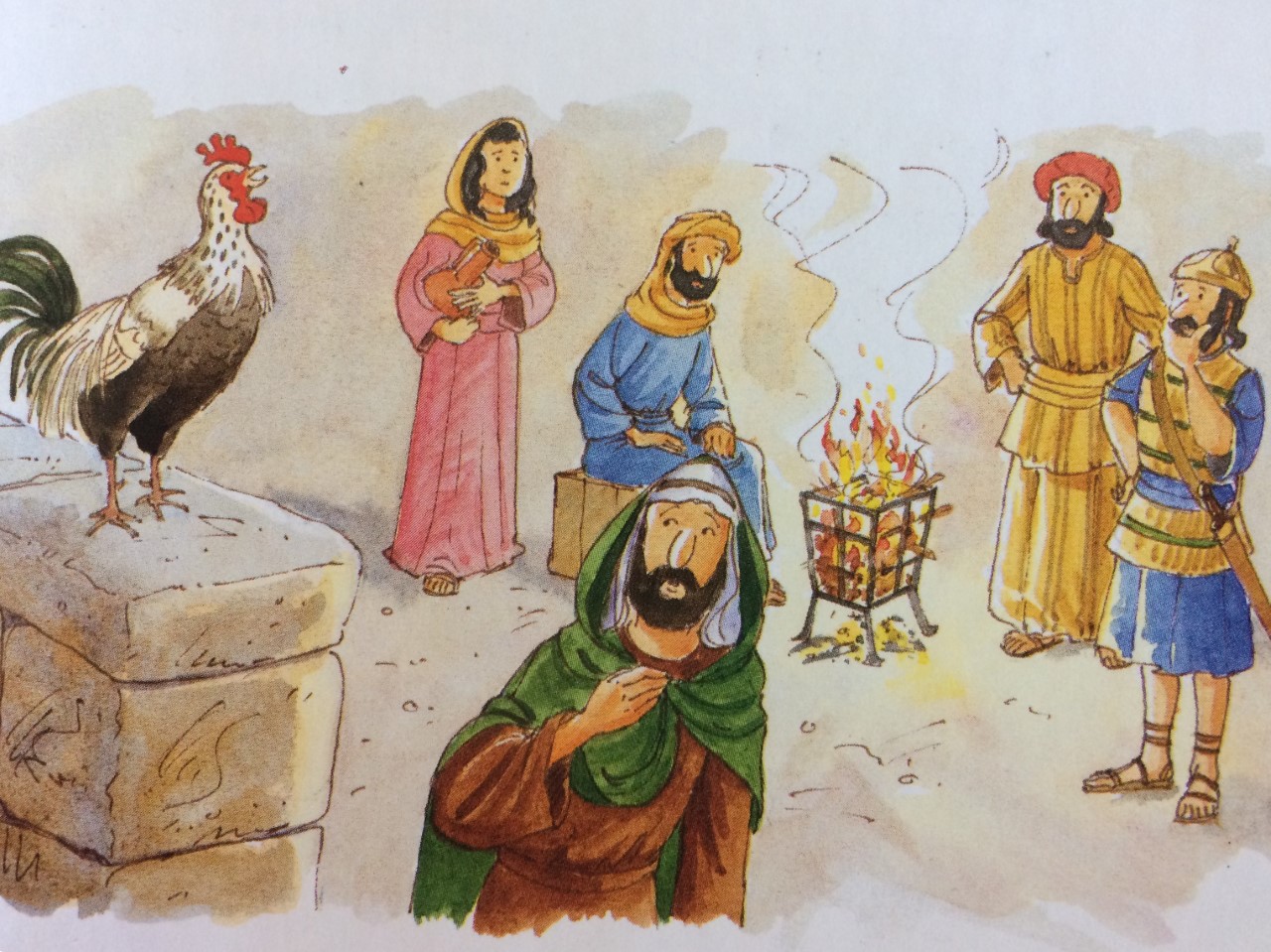 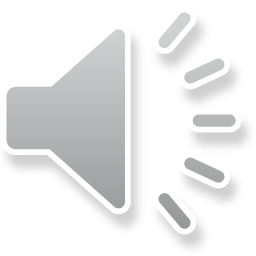